Election of 1960: A Vision for the Future
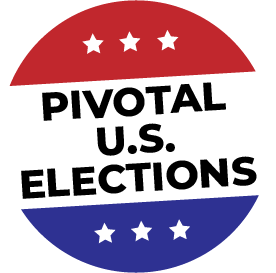 Essential Question
To what extent can the election of 1960 be seen as a barometer of Americans’ views about the Civil Rights Movement and the Cold War, both during the election and in the years immediately following?
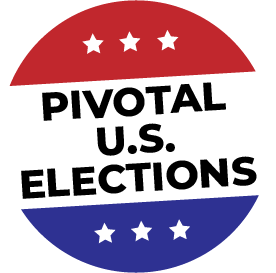 Key Ideas
The election of 1960 focused on two main issues: civil rights and foreign affairs. 
Escalating tensions related to desegregation were addressed by both candidates.
Anticommunism remained a guiding principle behind nearly all U.S. foreign policy, but the specifics of each candidate’s platform varied.
Candidates’ image and character were also on the ballot. Pitting a seasoned politician against a well-connected newcomer, the election resulted in a youthful, articulate John F. Kennedy winning the presidency, giving many Americans a sense of optimism. 
During his presidency, Kennedy’s idealism did have limits as he worked to prove he was tough on communism and to avoid alienating conservative white voters. Up to the time of his assassination on November 22, 1963, he faced consistent challenges from political opponents and frustrated civil rights leaders.
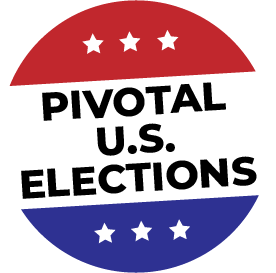 Candidates and Outcome
Kennedy 303                         Nixon 219    Byrd 15
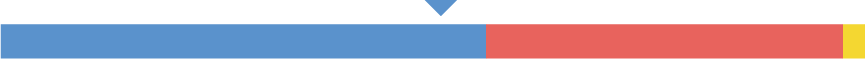 John F. Kennedy (Democrat)
Richard Nixon (Republican)
Harry F. Byrd (Not a Candidate)
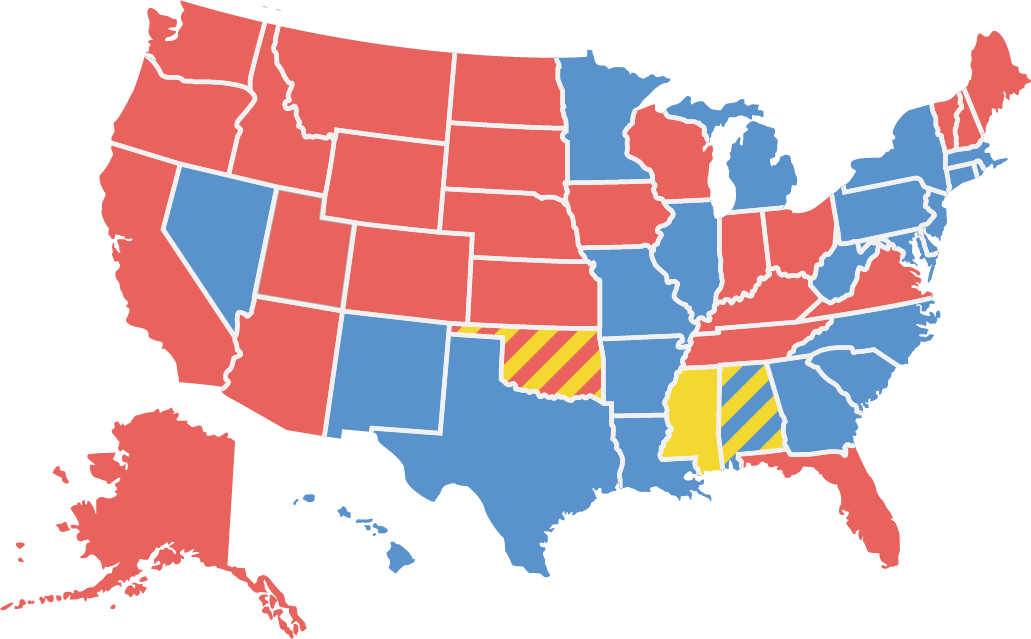 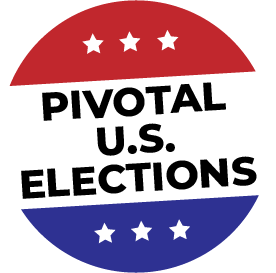 Warm-Up
Excerpt from the 1960 Democratic Party Platform
Democratic National Convention 
July 11, 1960
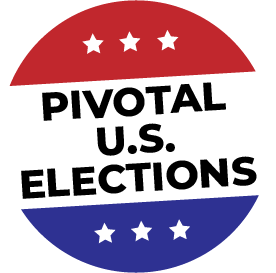 Excerpt from the 1960 Democratic Party PlatformDemocratic National ConventionJuly 11, 1960
In 1796, in America's first contested national election, our Party, under the leadership of Thomas Jefferson, campaigned on the principles of "The Rights of Man."
…. 
In 1960, "The Rights of Man" are still the issue. It is our continuing responsibility to provide an effective instrument of political action for every American who seeks to strengthen these rights-everywhere here in America, and everywhere in our 20th Century world.
The common danger of mankind is war and the threat of war. Today, three billion human beings live in fear that some rash act or blunder may plunge us all into a nuclear holocaust which will leave only ruined cities, blasted homes, and a poisoned earth and sky.
Our objective, however, is not the right to coexist in armed camps on the same planet with totalitarian ideologies; it is the creation of an enduring peace in which the universal values of human dignity, truth, and justice under law are finally secured for all men everywhere on earth.
If America is to work effectively for such a peace, we must first restore our national strength-military, political, economic, and moral.
….
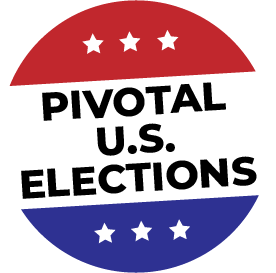 Democratic National Convention (Los Angeles, California). Platform of the Democratic Party, 1960. From The American Presidency Project. https://www.presidency.ucsb.edu/documents/1960-democratic-party-platform.
Excerpt from the 1960 Democratic Party PlatformDemocratic National ConventionJuly 11, 1960
Civil Rights
We shall also seek to create an affirmative new atmosphere in which to deal with racial divisions and inequalities which threaten both the integrity of our democratic faith and the proposition on which our nation was founded—that all men are created equal. It is our faith in human dignity that distinguishes our open free society from the closed totalitarian society of the Communists. ….
In every city and state in greater or lesser degree there is discrimination based on color, race, religion, or national origin.
If discrimination in voting, education, the administration of justice or segregated lunch counters are the issues in one area, discrimination in housing and employment may be pressing questions elsewhere.
The peaceful demonstrations for first-class citizenship which have recently taken place in many parts of this country are a signal to all of us to make good at long last the guarantees of our Constitution.
The time has come to assure equal access for all Americans to all areas of community life, including voting booths, schoolrooms, jobs, housing, and public facilities. 
.…
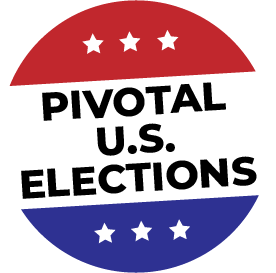 Democratic National Convention (Los Angeles, California). Platform of the Democratic Party, 1960. From The American Presidency Project. https://www.presidency.ucsb.edu/documents/1960-democratic-party-platform.
Excerpt from the 1960 Democratic Party PlatformDemocratic National ConventionJuly 11, 1960
We will support whatever action is necessary to eliminate literacy tests and the payment of poll taxes as requirements for voting.
A new Democratic Administration will also use its full powers—legal and moral—to ensure the beginning of good-faith compliance with the Constitutional requirement that racial discrimination be ended in public education
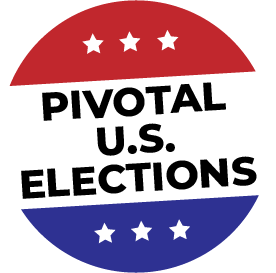 Democratic National Convention (Los Angeles, California). Platform of the Democratic Party, 1960. From The American Presidency Project. https://www.presidency.ucsb.edu/documents/1960-democratic-party-platform.